JEOPARDY!
Juneteenth - state voices
June 2023
About Juneteenth
Two years after the Emancipation Proclamation was issued, General Order No. 3 was announced in Galveston, Texas on June 19, 1865 — finally enforcing the proclamation and freeing all remaining enslaved people in Texas. This day became known as Juneteenth, a celebration of Black freedom, independence, and culture.

Juneteenth became a federally recognized holiday in 2021, and now at least 28 states and Washington D.C. have recognized it as a public holiday. But recognizing Juneteenth is not enough — it must be paired with action.
About Juneteenth
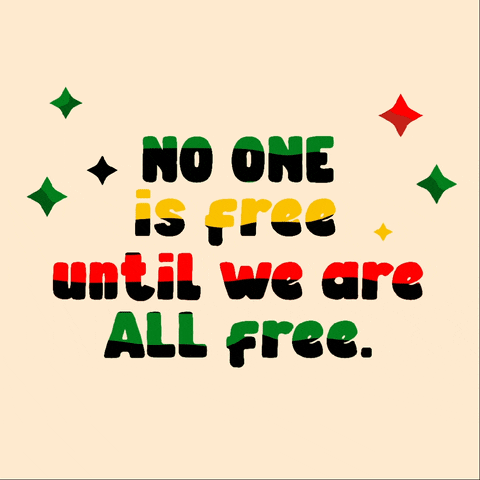 As we celebrate Juneteenth this year, let’s ground ourselves both in the history of this holiday and the journey we still have ahead of us to achieve the ideal that Juneteenth represents. 

Learn more about the history of Juneteenth & how it became a federal holiday: nmaahc.si.edu/juneteenth 

And play Juneteenth Jeopardy with your friends, family, and community to practice your knowledge!
Dates
Government
individuals
states
bonus
$200
$200
$2000
$200
$200
$400
$400
$2000
$400
$400
$600
$600
$2000
$600
$600
$800
$800
$2000
$800
$800
$1000
$1000
$2000
$1000
$1000
Dates · $200
First Night Watch service took place this date.
Dates · $200
What is January 1, 1863?
Dates · $400
Juneteenth recognized as Federal Holiday.
Dates · $400
What is June 17, 2021?
Dates · $600
The first Juneteenth celebration was held on this date.
Dates · $600
What is 1866?
Dates · $800
Former slaves pooled $800 together through local churches to purchase 10 acres of land to create Emancipation Park to celebrate Juneteenth.
Dates · $800
What is 1870?
Dates · $1000
According to the 1860 census, this percentage of the population represented the approximate amount of slaves throughout the United States.
Dates · $1000
What is 12%?
Government· $200
This is the name of the official announcement that was made to the slaves on Juneteenth.
Government · $200
What is 
General Order #3?
Government · $400
She introduced House Bill # 7232 which recognizes Juneteenth as a Federal Holiday.
Government · $400
Who is 
Rep. Sheila Lee-Jackson
Government· $600
This U.S. President signed a bill to recognize Juneteenth as a federal holiday.
Government · $600
Who is President 
Joseph Robinette Biden?
Government · $800
This state was the first to recognize Juneteenth as a state holiday.
Government · $800
What is Texas?
Government · $1000
This document legally freed enslaved Black people in America.
Government · $1000
What is the 
Emancipation Proclamation?
individual · $200
This U.S. President played a pivotal role in ending slavery in America.
Individual · $200
Who is Abraham Lincoln?
Individual · $400
The largest Juneteenth celebration held here.
Individual · $400
What is Booker T. Washington Park?
Individual · $600
This individual led the efforts to make Juneteenth an official holiday in the state of Texas.
Individual · $600
Who is 
State Rep. 
Albert Edwards?
Individual · $800
This General made the announcement “all slaves are free.”
Individual · $800
Who is 
General Gordon Granger?
States · $200
The first state to recognize Juneteenth as an official paid holiday.
States · $200
What is Texas?
States · $400
This state was the last to abolish slavery in 1865.
States · $400
What is Mississippi?
States · $600
This State Senator Pat Spearman, introduced legislation to make Juneteenth an official holiday.
States · $600
What is Nevada?
States · $800
George Floyd was choked for over 10 minutes and subsequently murdered by a former police officer in this state.
States · $800
What is Minnesota?
States · $1000
Breonna Taylor was murdered in this state when officers were serving a no-knock warrant at her home.
States · $1000
What is Kentucky?
Bonus trivia · $2000
This flag was created in 1920 after Activist Marcus Garvey called for a Black Liberation
Bonus trivia · $2000
What is the Black Pan-African Flag?
Bonus trivia · $2000
He worked for the NAACP and became the first field secretary in Jackson, MS. He was murdered in June 1963.
Bonus trivia · $2000
Who is Medgar Evers?
Bonus trivia · $2000
These facilities were essential to keeping inner-city children busy while their parents worked for white families.
Bonus trivia · $2000
What are community centers?
Bonus trivia · $2000
In 1963, in Birmingham, Alabama, a dynamite bomb exploded in the back stairwells of this church, killing 4 Black girls.
Bonus trivia · $2000
What is 
Sixteenth Street 
Baptist Church?
Bonus trivia · $2000
He was accused of whistling at a white woman at a convenience store and was kidnapped, beaten and murdered.
Bonus trivia · $2000
Who is Emmett Till?
Winner!